স্বাগতম
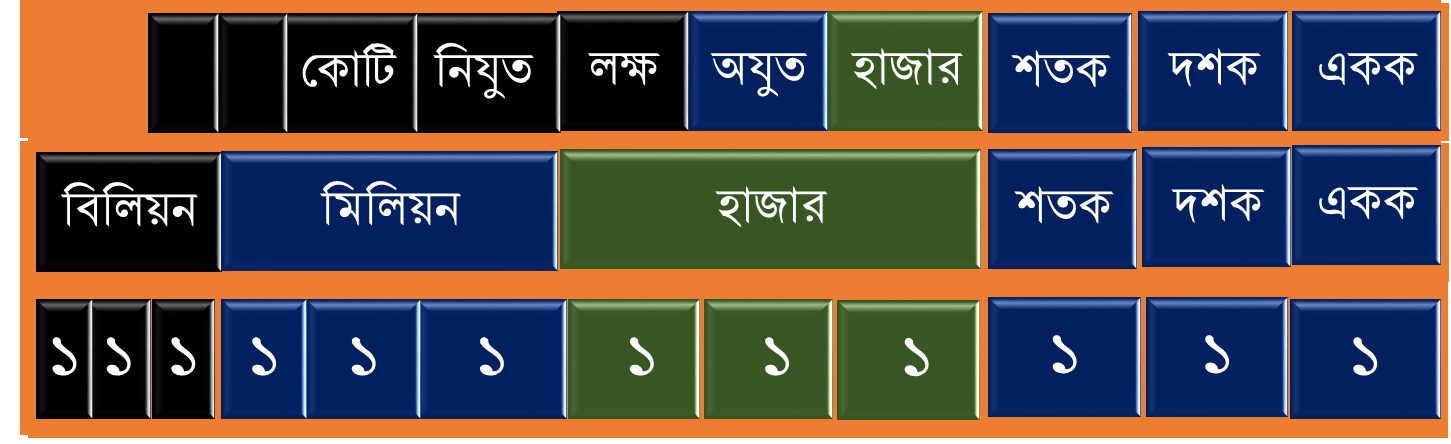 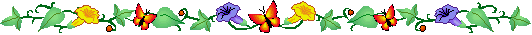 শিক্ষক পরিচিতি
পাঠ পরিচিতি
শ্রেণি- ৬ষ্ঠ 
অধ্যায় – ১
অনুশীলনী – ১.1
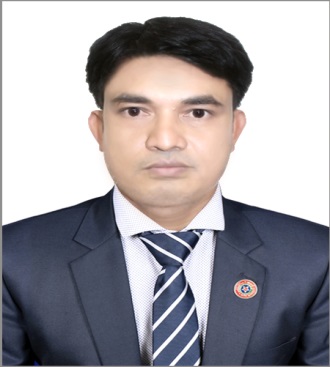 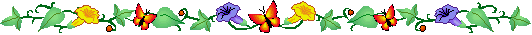 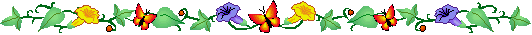 জাহেদুল ইসলাম 
খাশবিয়ারা দাখিল মাদরাসা 
 ভূয়াপুর , টাংগাইল
E-mail:  zahed.islam8484@gmail.com
Mobile: 01997-586188
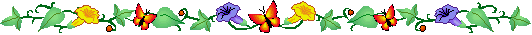 দেখ , ভাব ও উত্তর দেওয়ার চেষ্টা কর
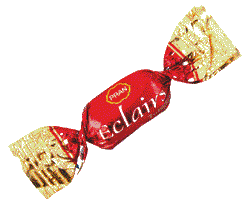 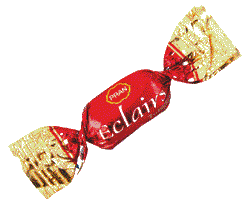 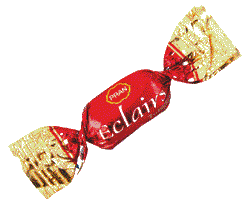 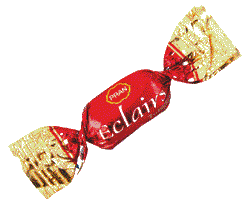 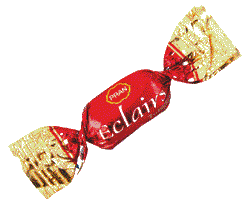 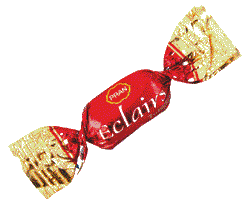 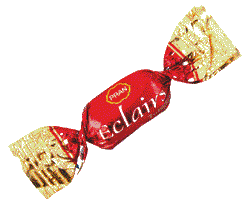 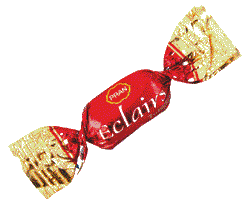 8
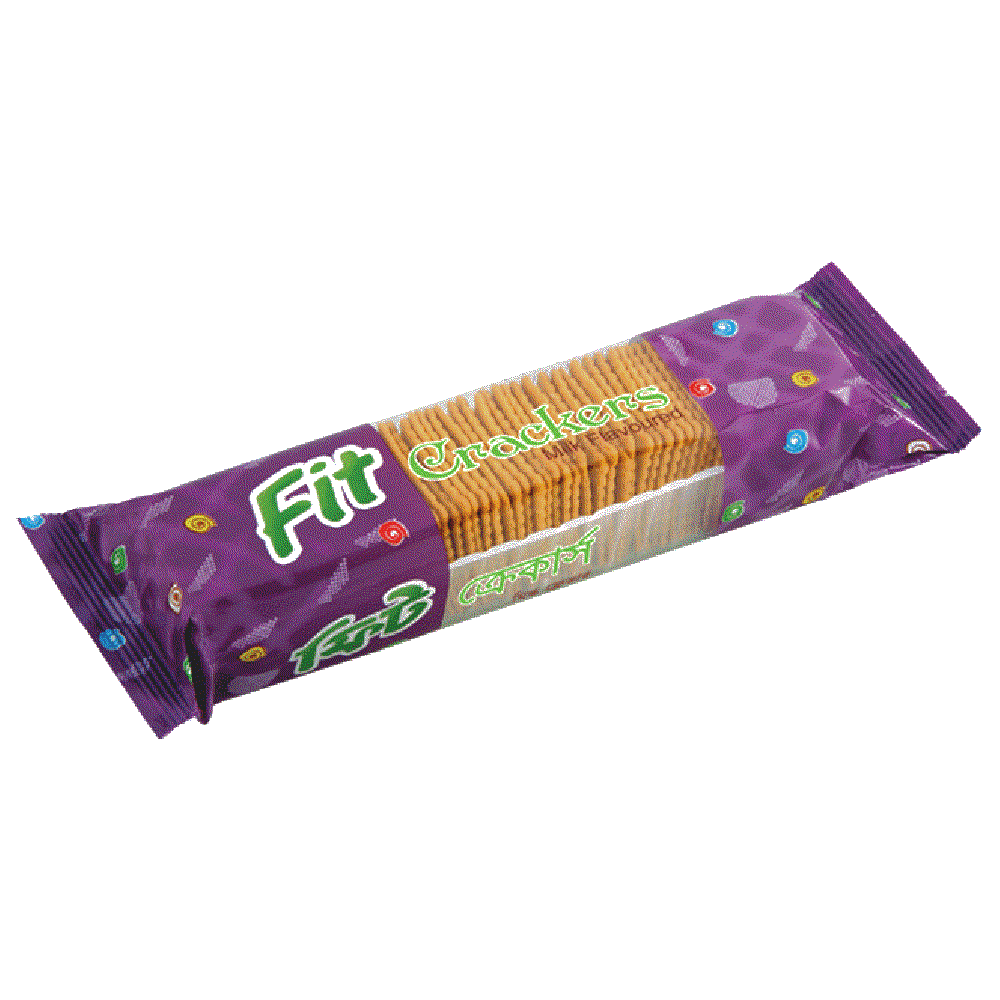 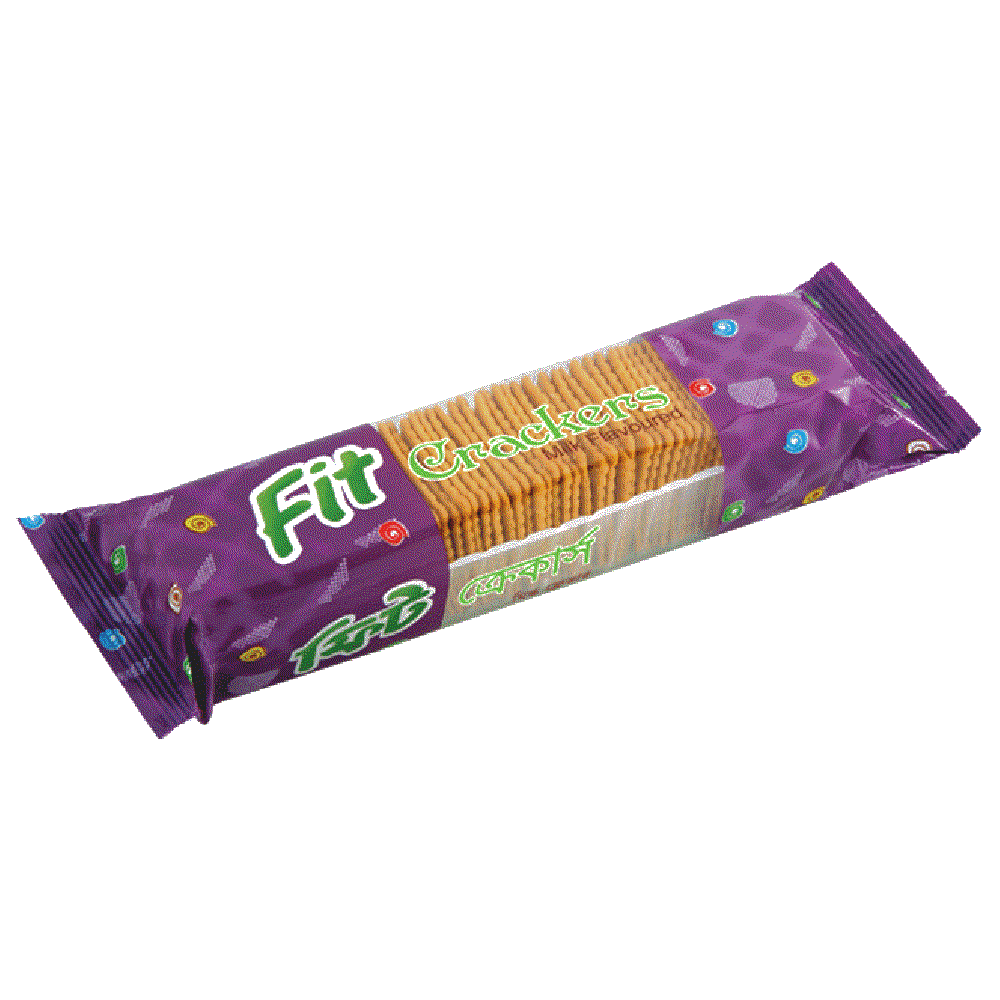 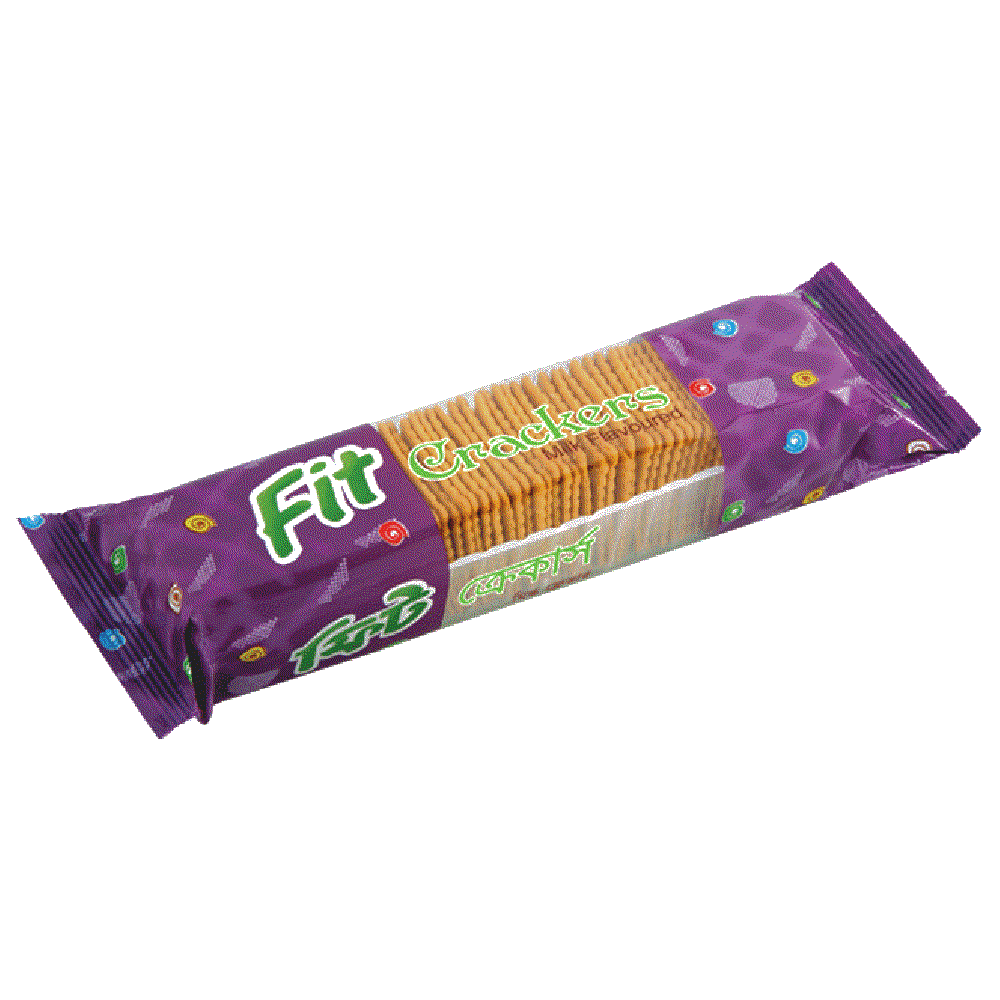 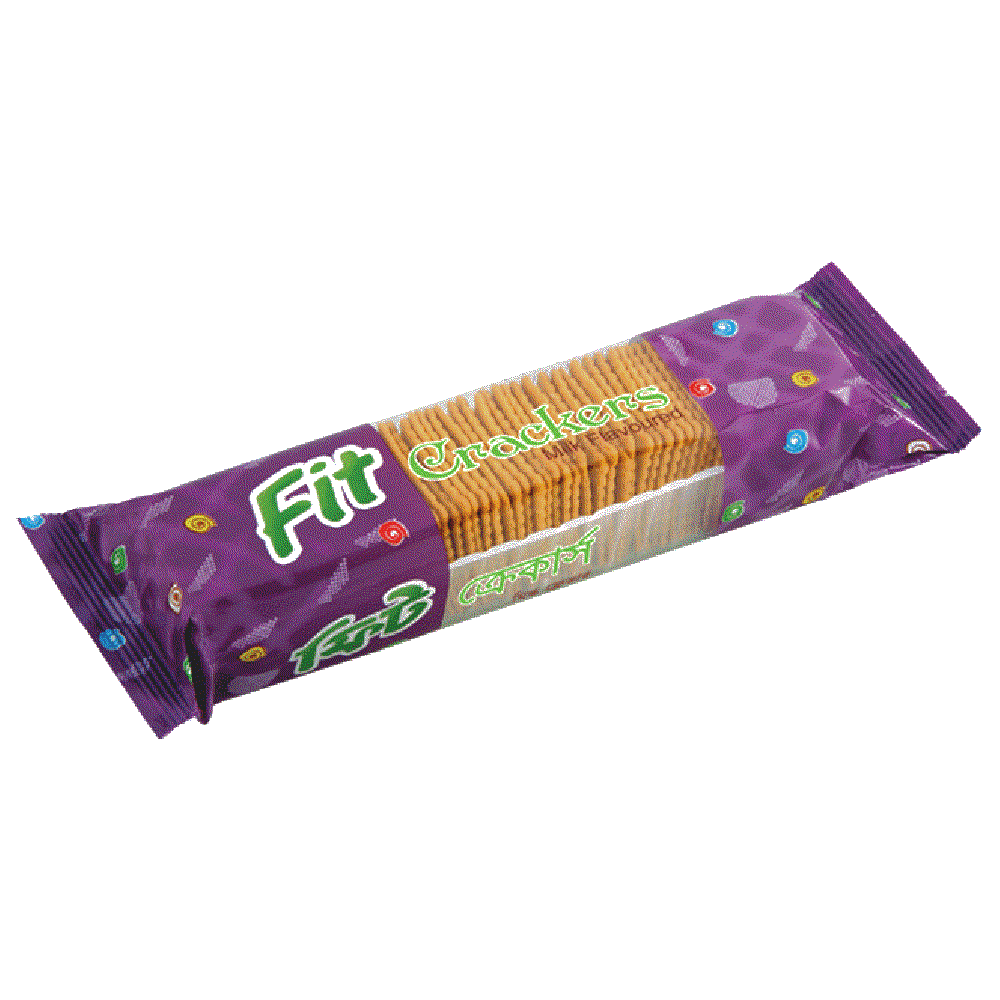 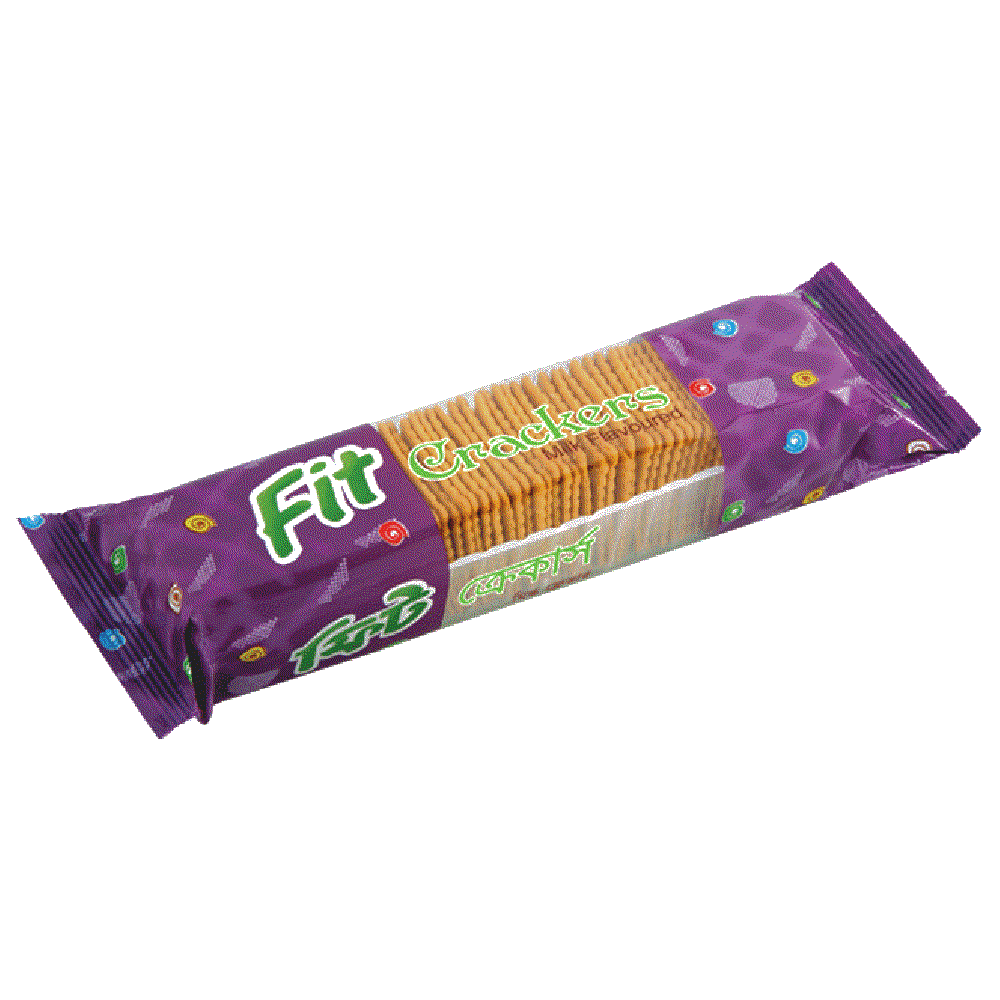 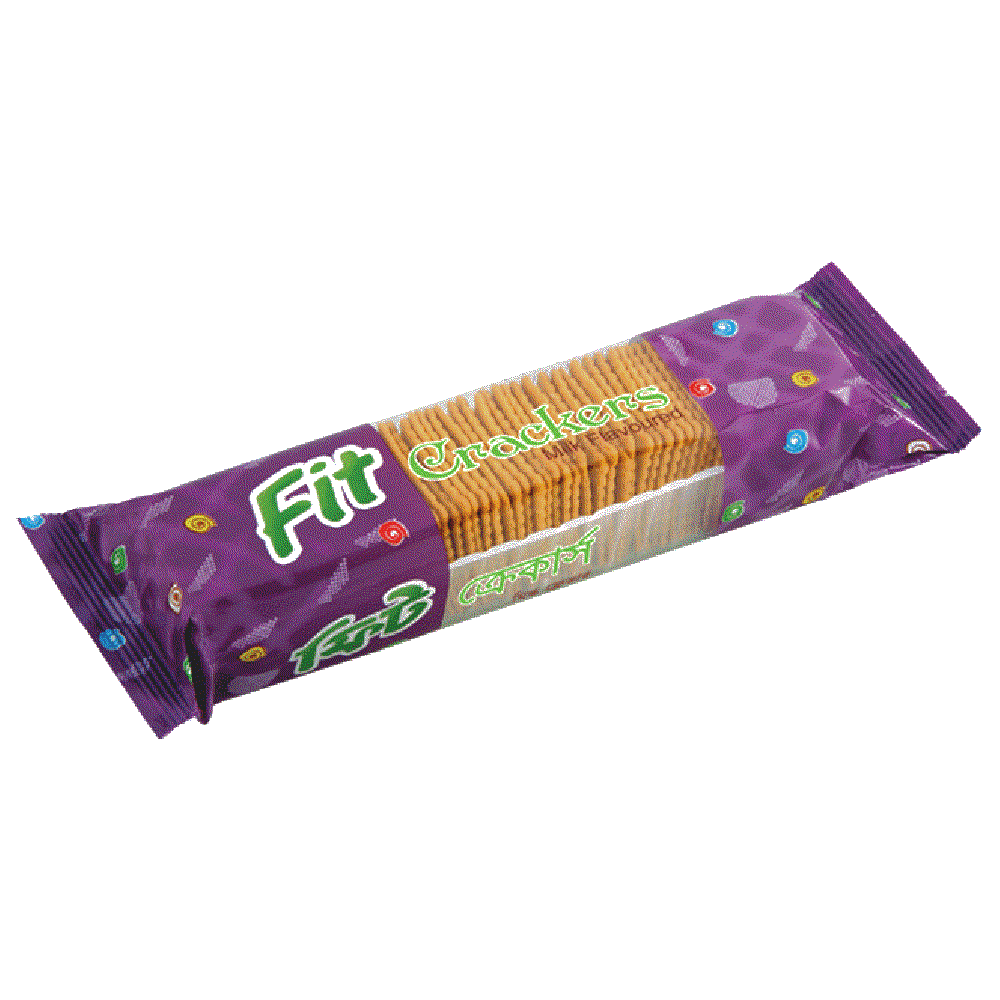 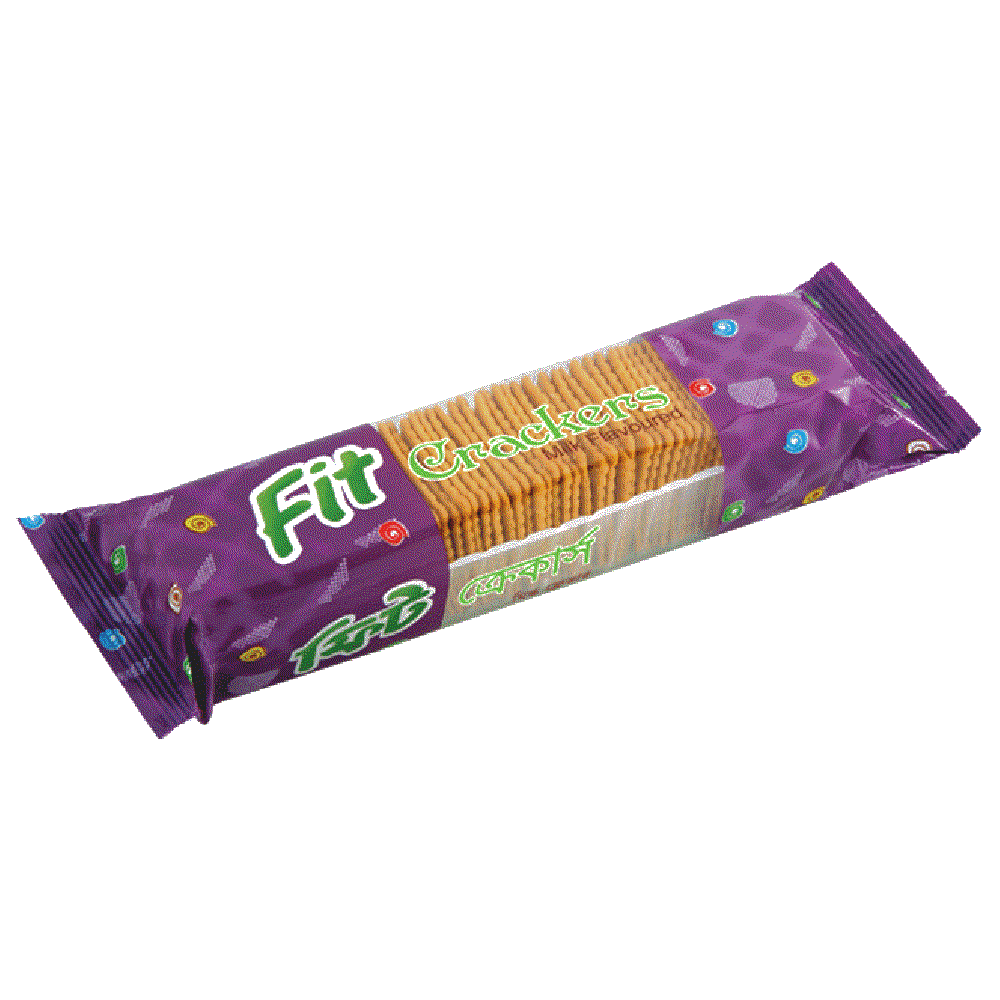 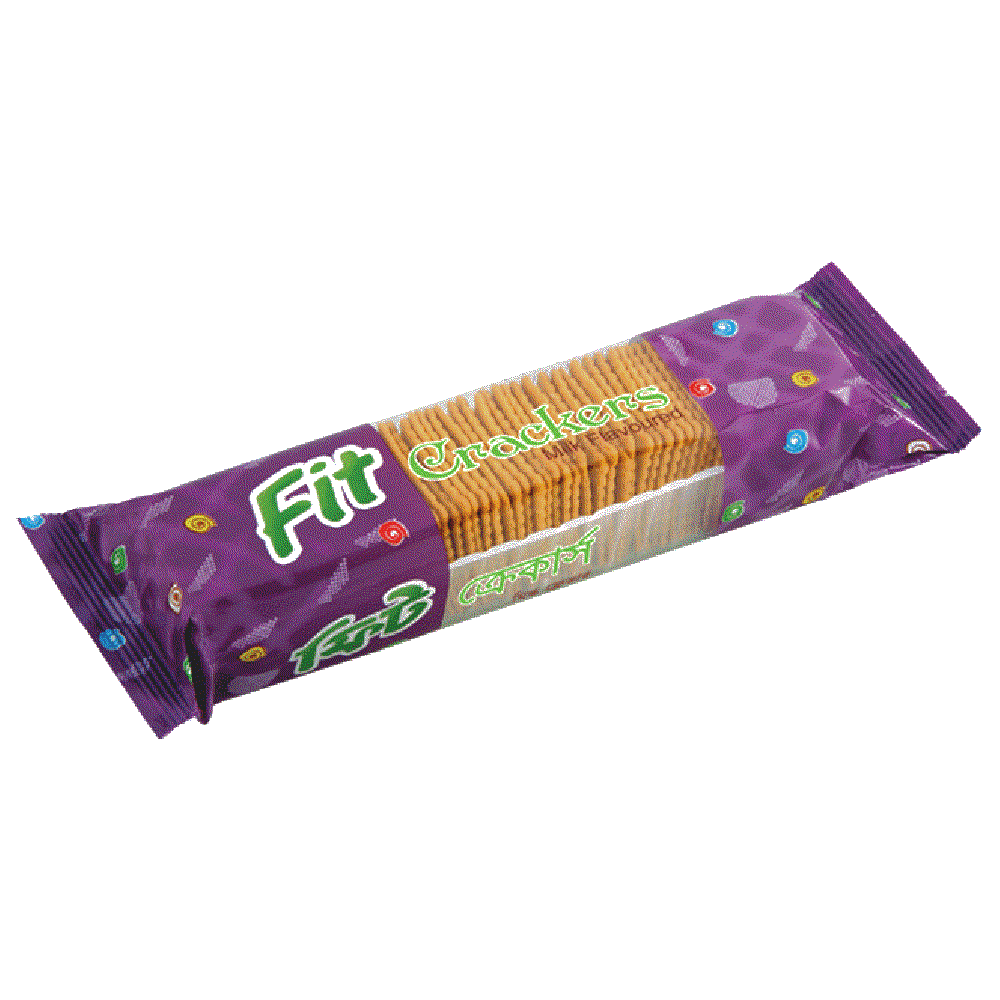 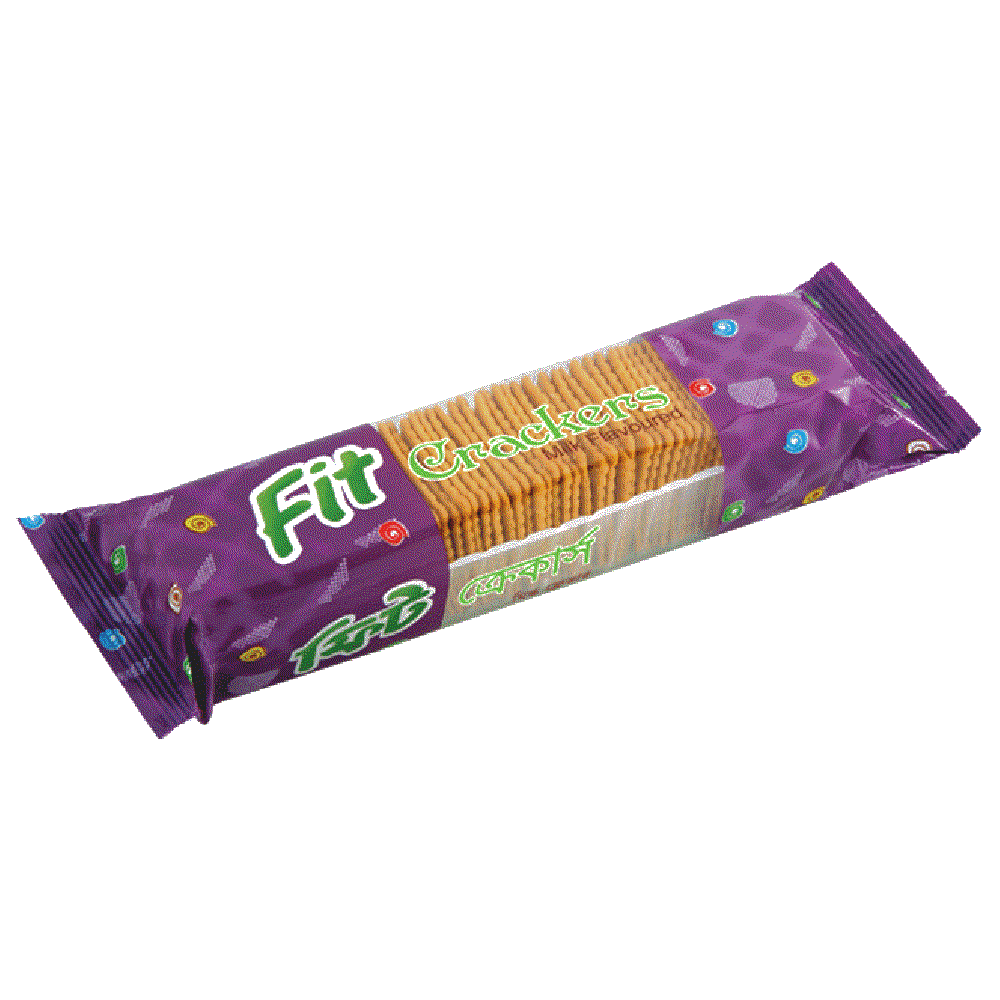 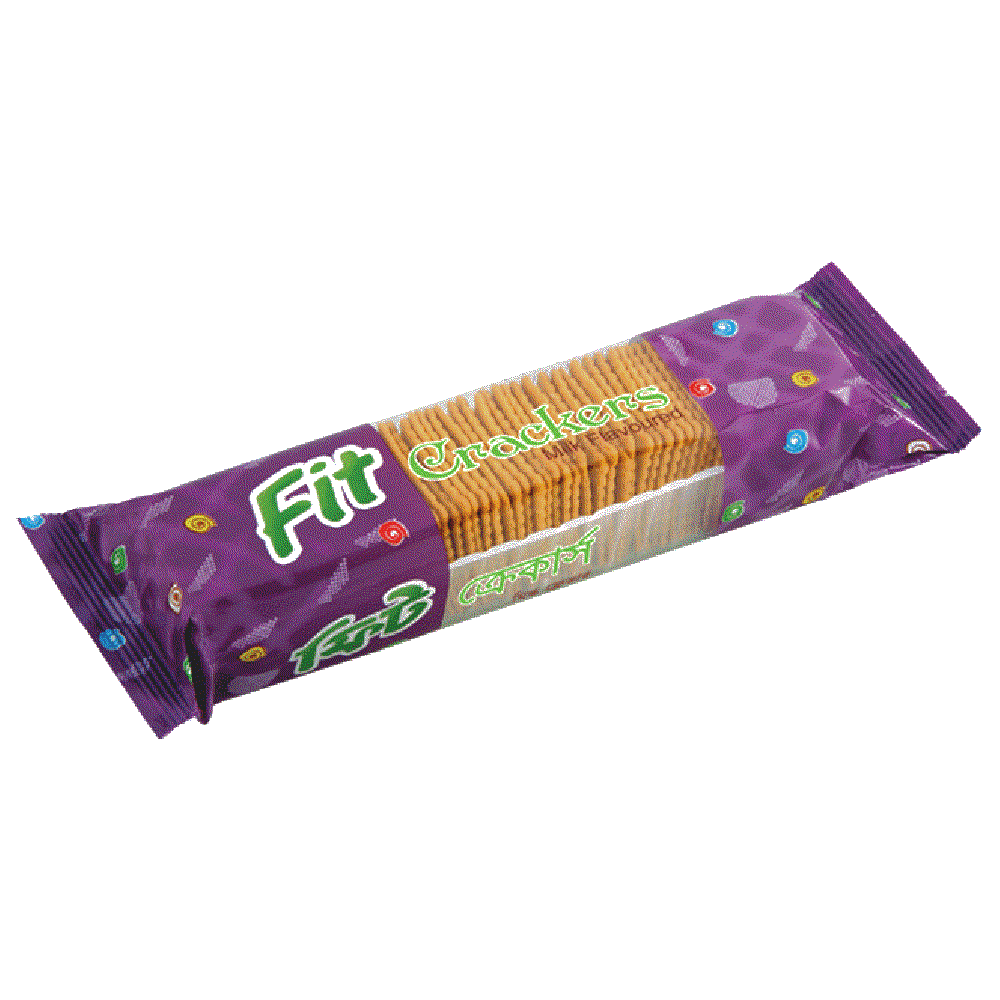 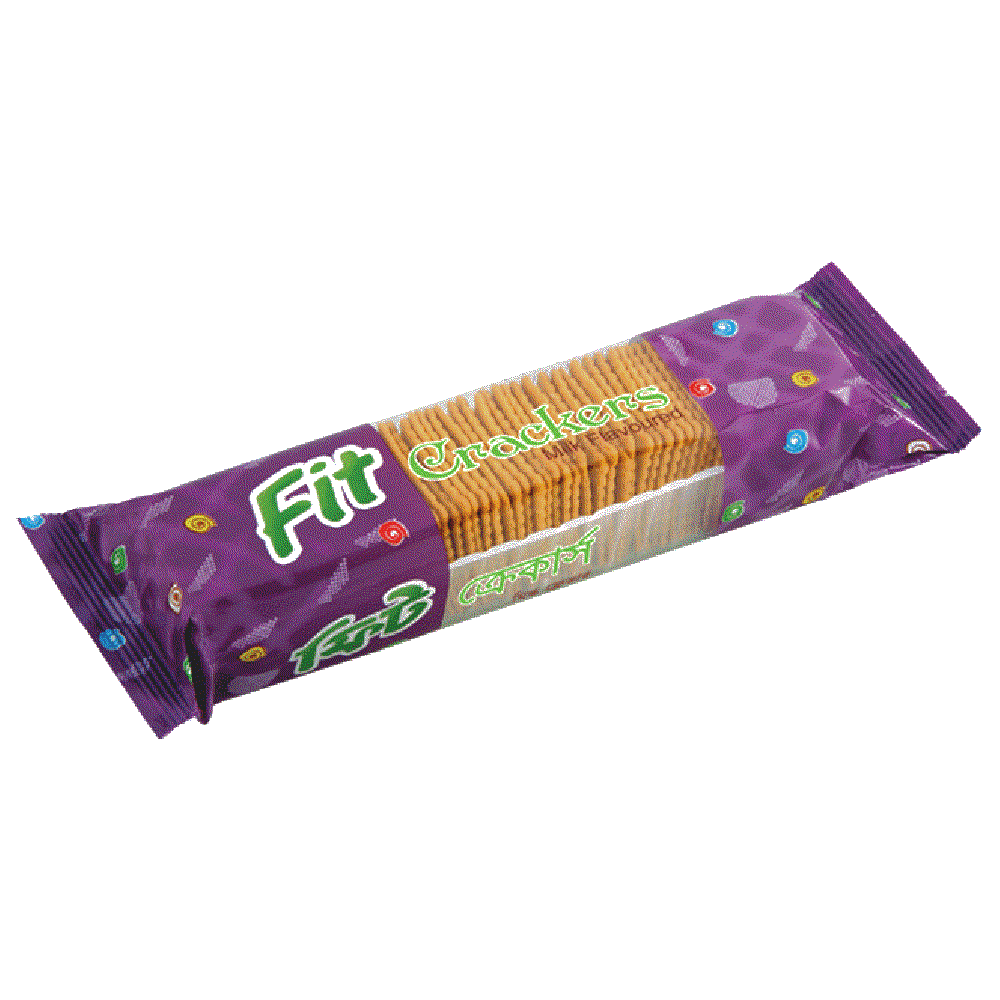 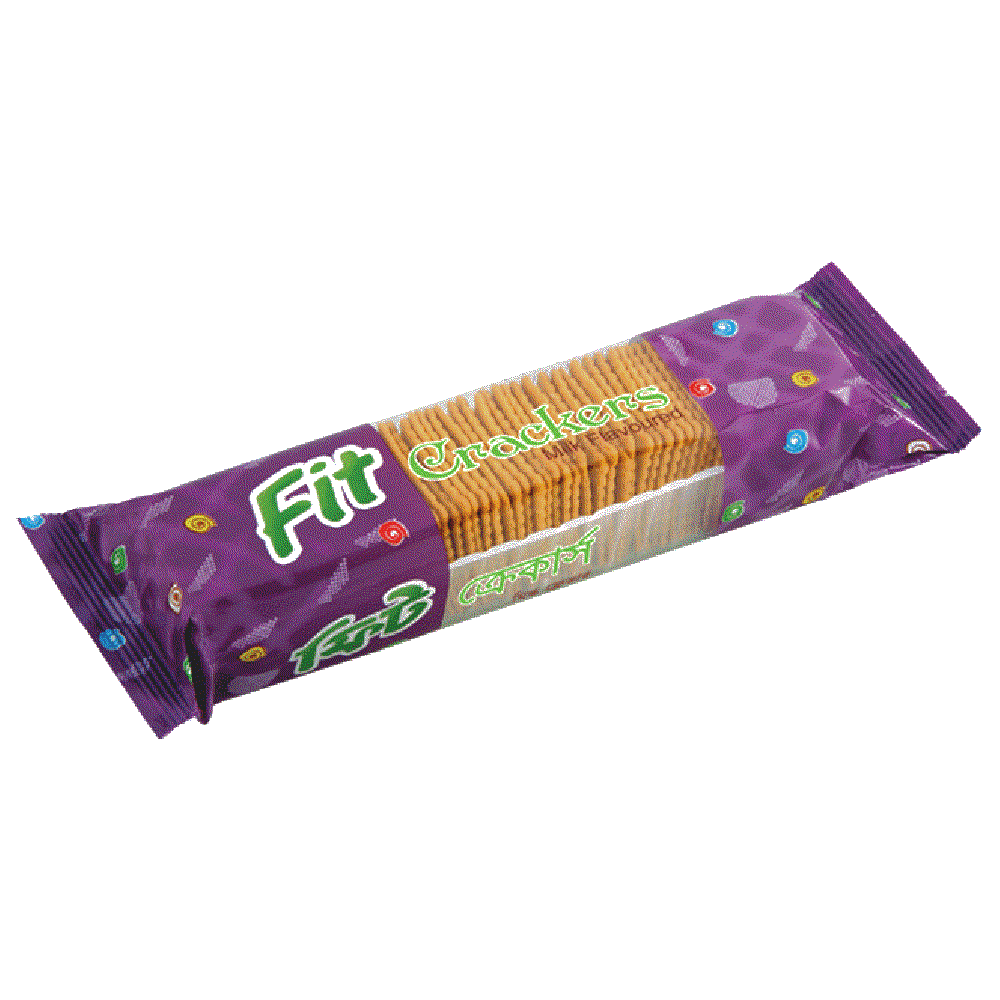 ১২
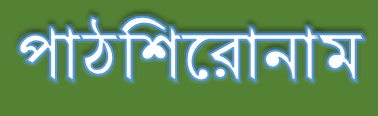 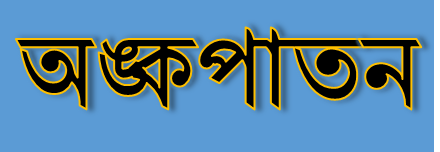 শিখনফল
পাঠশেষে শিক্ষার্থীরা -
১। অঙ্কপাতন করতে পারবে ;
২। সংখ্যার সার্থক অঙ্কগুলির স্থানীয় মান নির্ণয় করতে পারবে ;
৩। দেশীয় ও আন্তর্জাতিক পদ্ধতিতে সংখ্যা কথায় ও অঙ্কে প্রকাশ করতে পারবে ;
৪। দেশীয় ও আন্তর্জাতিক পদ্ধতির মধ্যে পারস্পরিক সম্পর্ক তৈরি করতে পারবে ।
নিচের প্রত্যেক সারির  বস্তুগুলো গুণে গুণে বল
1
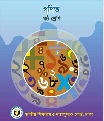 2
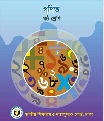 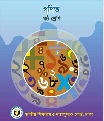 স্বাভাবিক সংখ্যা  ও স্বার্থক অঙ্ক
3
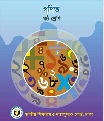 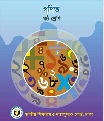 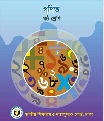 4
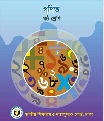 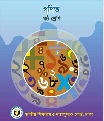 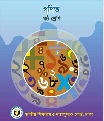 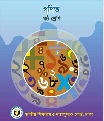 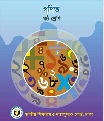 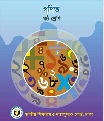 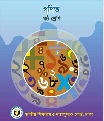 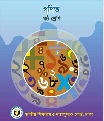 5
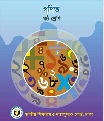 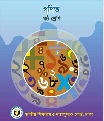 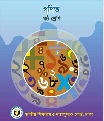 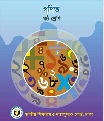 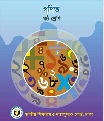 অঙ্ক
6
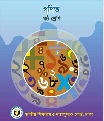 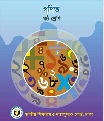 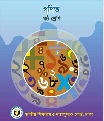 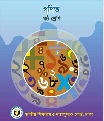 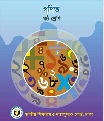 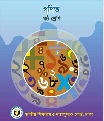 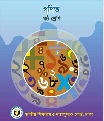 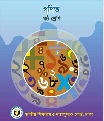 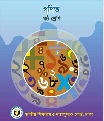 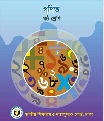 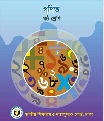 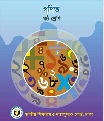 7
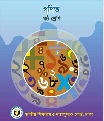 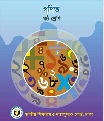 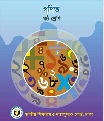 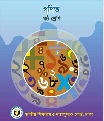 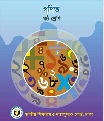 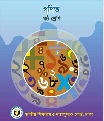 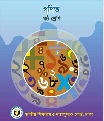 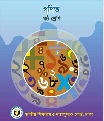 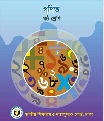 8
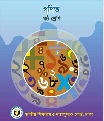 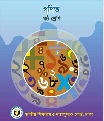 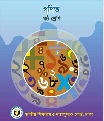 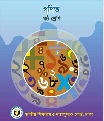 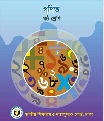 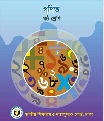 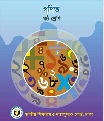 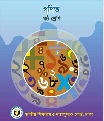 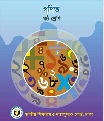 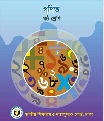 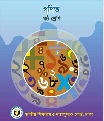 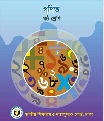 9
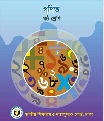 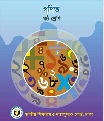 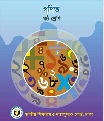 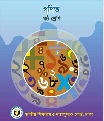 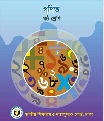 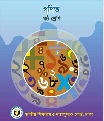 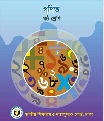 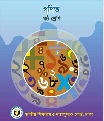 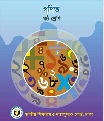 0
শূন্য
কোন সংখ্যা অঙ্ক দ্বারা লিখাকে অঙ্কপাতন বলে ।
333
3এর স্থানীয় মান
3এর স্থানীয় মান
3এর স্থানীয় মান
৩
১০০৩
১০৩
১০০স্বকীয়মান=৩০০
স্বকীয়মান
=৩
১০স্বকীয়মান
=৩০
৩০০+৩০+৩=৩৩৩
কাজঃ 
 সংখ্যাটির স্বার্থক অঙ্কগুলোর 
 স্থানীয়মান নির্ণয় করঃ  ৬৮৭০৪
লক্ষ
হাজার
আটকোটি
ছিয়াত্তর লক্ষ
চুয়ান্ন হাজার
তিনশত একুশ
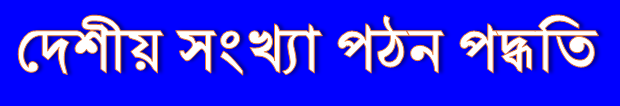 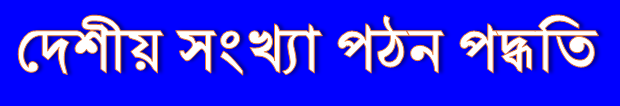 কোটি
নিযুত
লক্ষ
অযুত
হাজার
শতক
দশক
একক
৮
৭
৬
৫
৪
৩
২
১
কাজঃ
কথায় লিখঃ ২৮৬৯৩৫১৭০
অঙ্কে লিখঃ একশকোটি সাত লক্ষ চল্লিশ হাজার একশ বাইশ
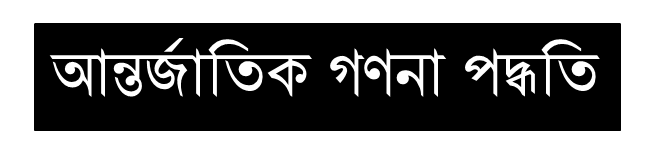 বিলিয়ন
হাজার
শতক
দশক
একক
মিলিয়ন
১
১
১
১
১
১
১
১
১
১
১
১
একশত এগার বিলিয়ন
একশত এগার হাজার
একশত এগার
একশত এগার মিলিয়ন
কাজঃ
আন্তর্জাতিক পদ্ধতিতে কথায় লিখঃ ২৬৩৫৪৮৯১০৬৭
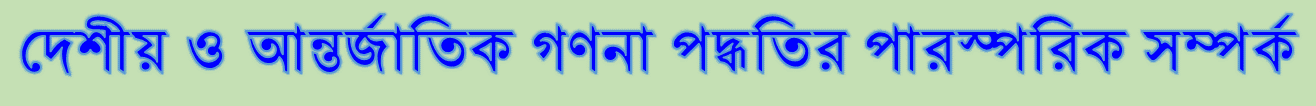 লক্ষ
অযুত
হাজার
দশক
একক
কোটি
নিযুত
শতক
একক
দশক
হাজার
শতক
মিলিয়ন
বিলিয়ন
১
১
১
১
১
১
১
১
১
১
১
১
০
১
১
০
০
১মিলিয়ন = ১০ লক্ষ
১বিলিয়ন = ১০০ কোটি
কাজঃ ১। ৭ মিলিয়নে কত লক্ষ ? 
২। ৭০০ কোটিতে কত বিলিয়ন ?
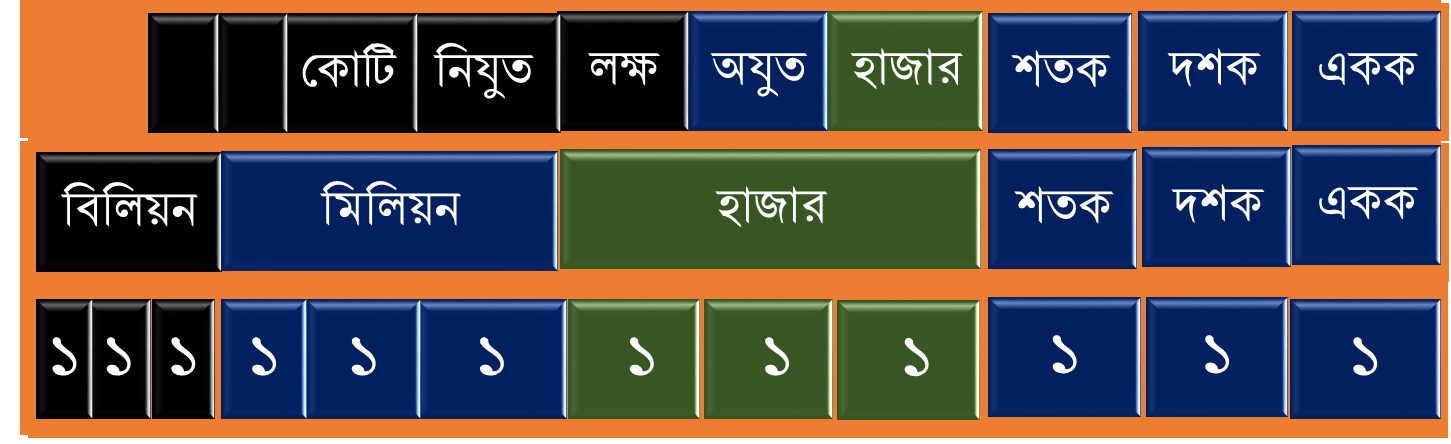 দেশীয় ও আন্তর্জাতিক গণনা পদ্ধতির মধ্যে মিল ও অমিল গুলি খুঁজে বের করে তাদের পক্ষে যুক্তি দাও ।
মূল্যায়ন
ক) অঙ্কপাতন বলতে কী বোঝায়?
খ) একটি দেশীয় ও একটি আর্ন্তজাতিক পদ্ধতিতে সংখ্যা লিখ ।
প্রশ্নের জন্য ক্লিক করুন
২। সংখ্যার কোন  অঙ্কটির স্বকীয় মান ও স্থানীয় মান একই  ?
১। স্বার্থক অঙ্ক কয়টি ?
৩।  ১ মিলিয়ন= কত ?
৪।  120030457 সংখ্যাটিতে স্বার্থক অঙ্ক সংখ্যা -
ক. ৩ টি
ক. 1
ক. সর্বাপেক্ষা ডানেরটি
ক. ১০০ কোটি
খ. ৫  কোটি
খ. সর্বাপেক্ষা বামেরটি
খ.  ২
খ. ১০ কোটি
গ.  ৬ টি
গ. ১০০ লক্ষ
গ. ৯
গ. সর্বাপেক্ষা ছোটটি
ঘ. ৯ টি
ঘ. সর্বাপেক্ষা বড়টি
ঘ.  ১০
ঘ. ১০ লক্ষ
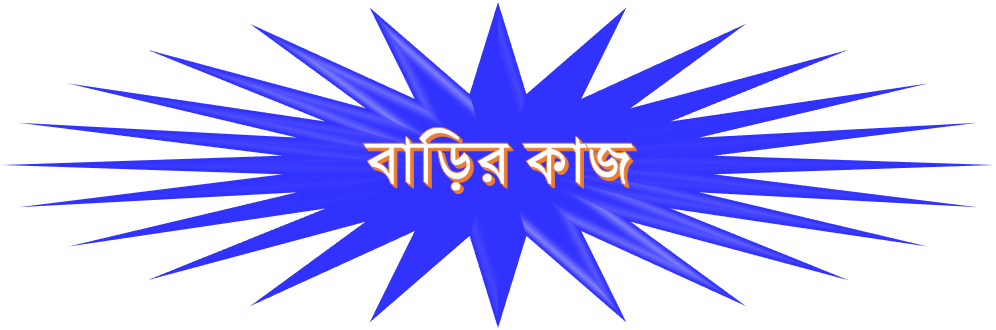 ১। ৭৬৩২৪ –এর অংকগুলোকে বিপরীতভাবে সাজালে যে সংখ্যা হয় তা কথায় প্রকাশ কর ।
২।৪,৫,১,২,৮,৬,৯,৩, একই অংক একবার ব্যবহার করে বৃহত্তম ও ক্ষুদ্রতম সংখ্যা লিখ এবং আন্তর্জাতিক পদ্ধতিতে কথায় লিখ ।
ধন্যবাদ
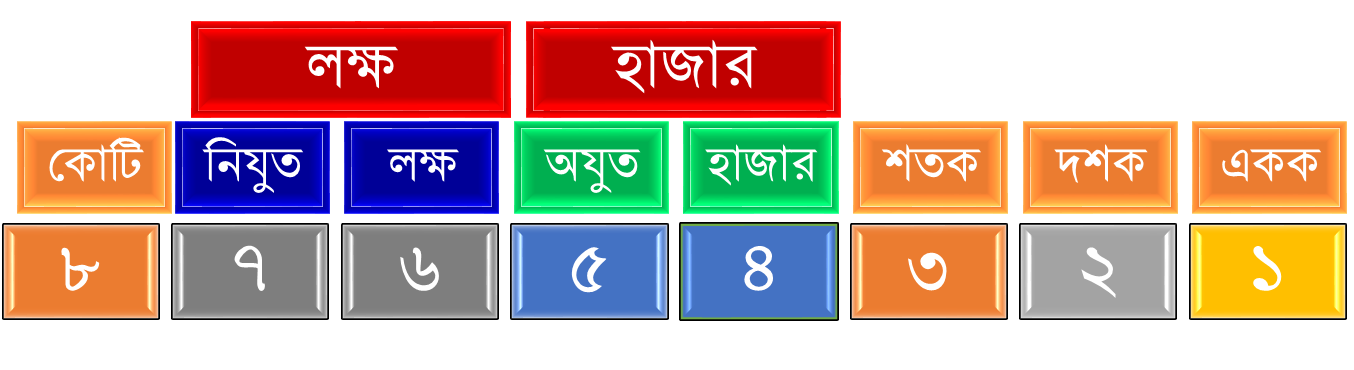